Контрацепція
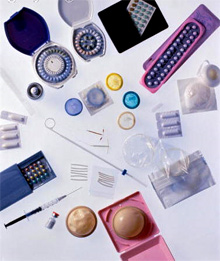 В останні роки світовий показник кількості абортів на одну тисячу жінок знизився з 57,2 на 1000 жінок фертильного (дітородного) віку в 1996 році до 36,7 - в 1999 році. Згідно даним ВІЗ, число абортів в Україні зменшилося з 1061 на 1000 пологів в 2000 році до 618 в 2004 році. За останні 5 років спостерігається позитивна динаміка по зниженню показників абортів в Україні. Так, середньостатистичний рівень абортів в 2000 році нижчий, ніж світовий (32,1 у порівнянні з 36,7), однак практично в 3-4 рази вищий, ніж у багатьох країнах Європи
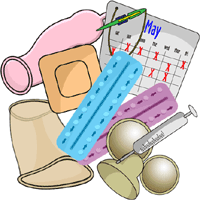 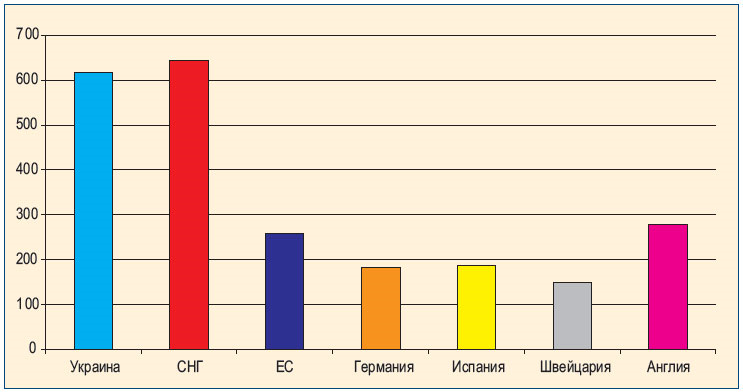 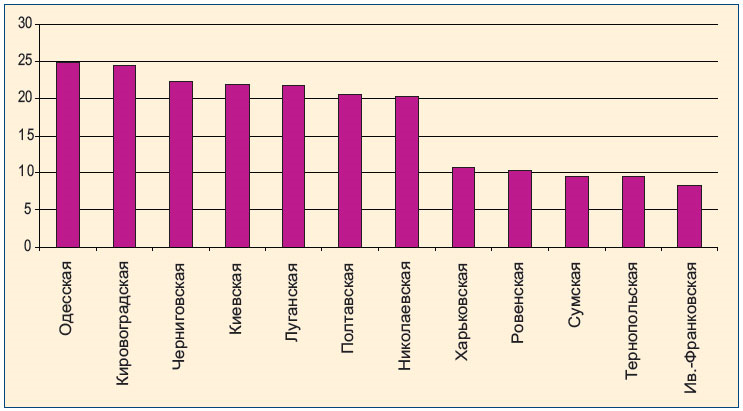 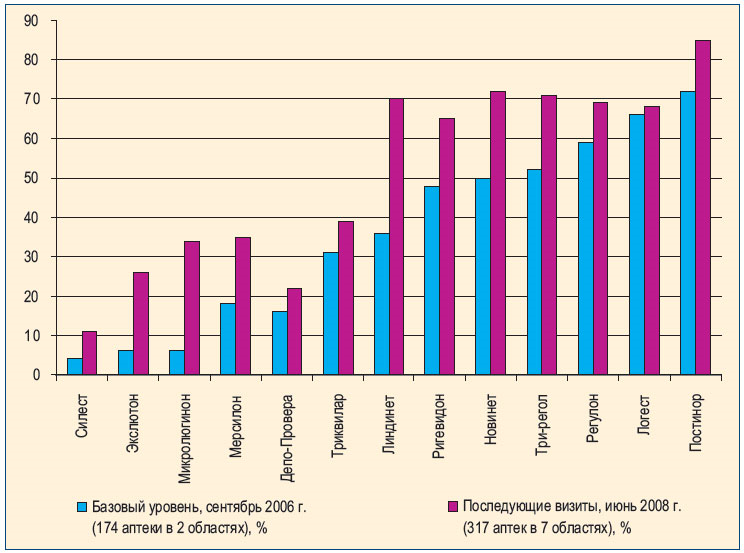 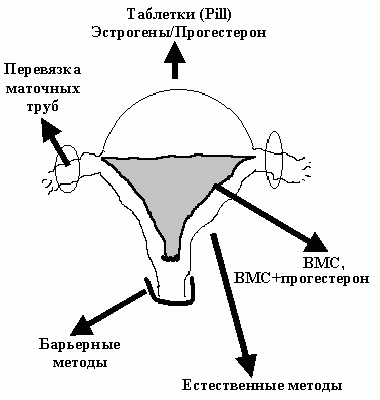 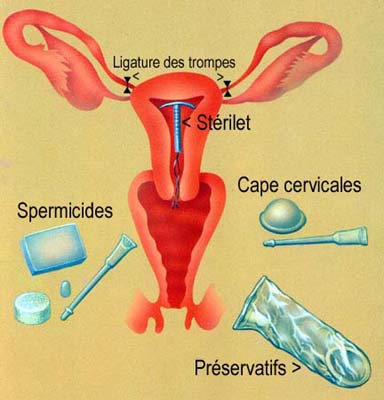 Бар’єрні методи
Презерватив (кондом)
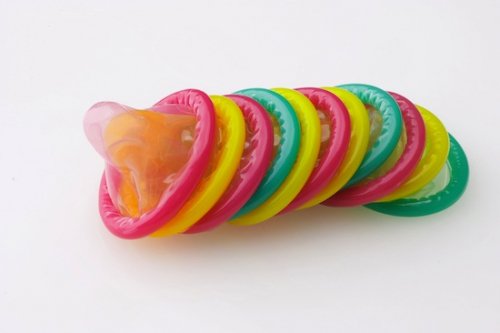 98% ефективний захист від ЗПСШ
Жіночий презерватив
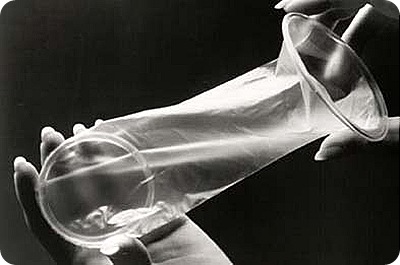 Ефективність 95%
Захищає від ЗПСП
Шумний
Потребує використання лубриканта
Діафрагма
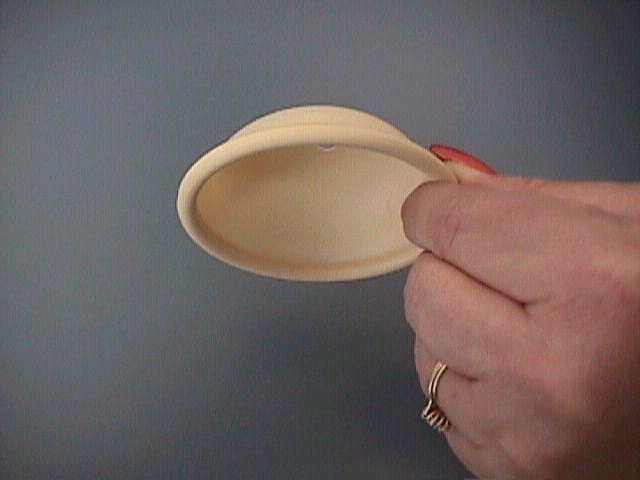 Ефективність 95% Вимагає установки, спритності рук
Використовується з гелями.
Внутріматкова спіраль
Ефективність 98-99%
Може бути встановлена на 10 років
Збільшує ризик інфікування
Зростає ризик позаматкової вагітності
Добрий спосіб для:
-повторнородок
моногамних
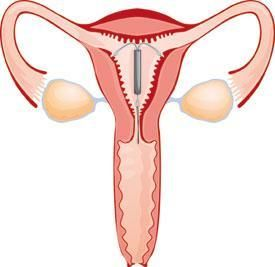 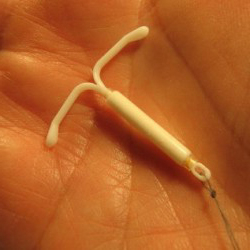 Хімічні засоби
Піни
Ефективність 80-85%
Працює негайно
Ефективні протягом години
Не можна спринцюватися протягом 6 годин
У 20% зустрічається печіння(реакція)
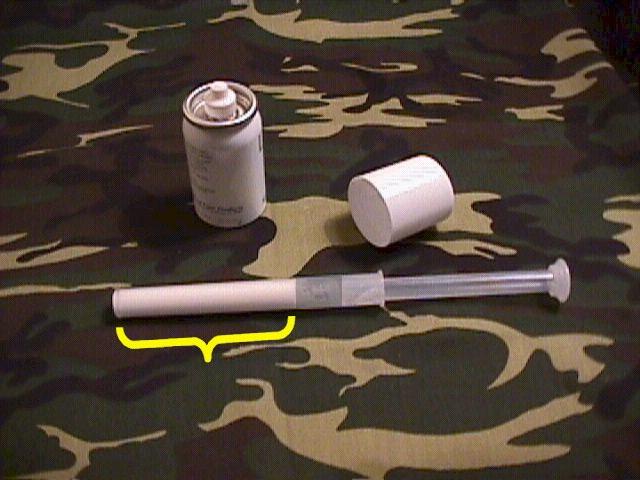 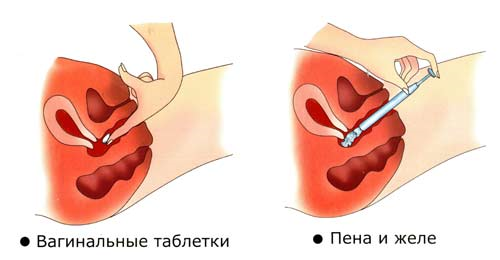 Плівка
Ефективність 80-85%
Працює через 10 хв після застосування
Ефективні протягом години
Не можна спринцюватися протягом 6 годин
У 20% зустрічається печіння(реакція)
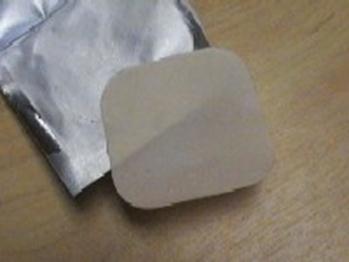 Суппозиторії
Ефективність 80-85%
Працює через 10 хв після застосування
Ефективні протягом години
Не можна спринцюватися протягом 6 годин
У 20% зустрічається печіння(реакція)
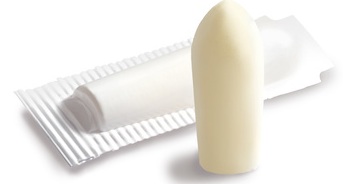 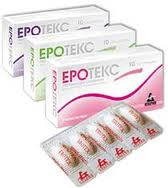 Природні методи
Ритми
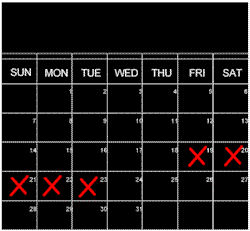 Уникати незахищених днів (9-19)
Ефективність 70-80%
Передбачувана овуляція 14 день
Перерваний акт
Ефективність 80-90% 
Завжди при собі
Вимагає підвищеної уважності
Деякі сперматозоїди присутні в рідині, що передує еякуляції Психологічні проблеми
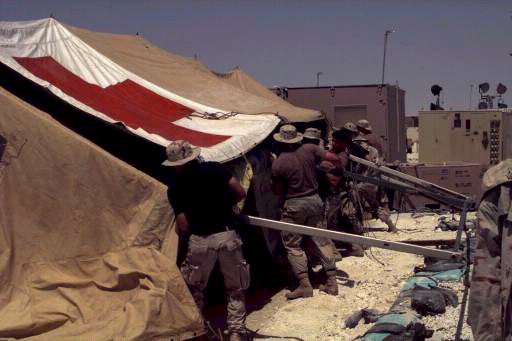 Гормональні
Гормональні
Ефективність 99.5%
Захищає проти раку матки , яєчників
Захищає від пухлин молочних залоз
Низький ризик побічних ефектів
Приймати потрібно щодня
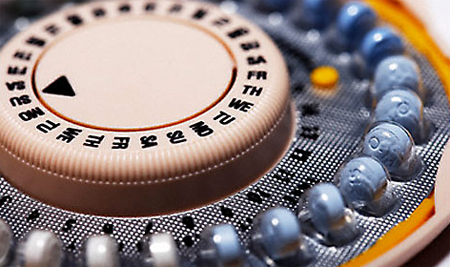 Ін'єкції
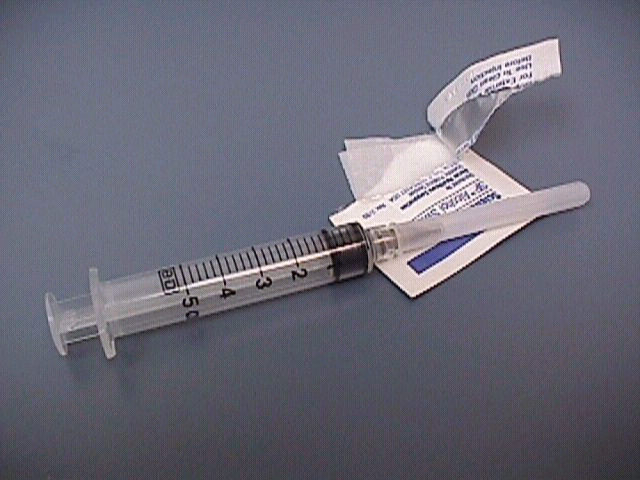 Ефективність 99%
Понад 3 місяці
Аменорея
Збільшення ваги
Овуляція настає через 4.5 місяці
Екстренна контрацепція
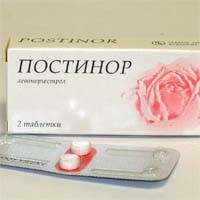 Перевязка маткових труб і вазектомія
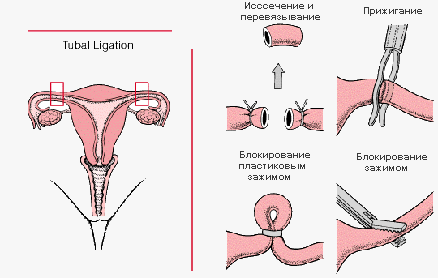 Хірургічна стерилізація
Постійна, незворотня 99% ефективності
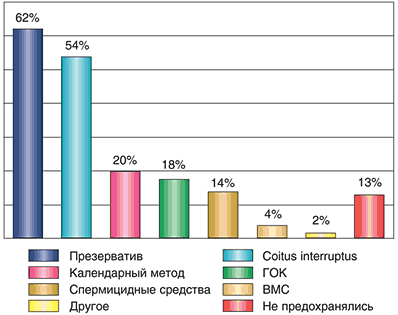 Дякую за увагу
Виконала учениця 11-А класу Скакалова Олександра
Вчитель: Решетнік О.А.